The Most Powerful You: 
How to Recognize and Close Your Power Gaps And Rise To Your Highest Potential
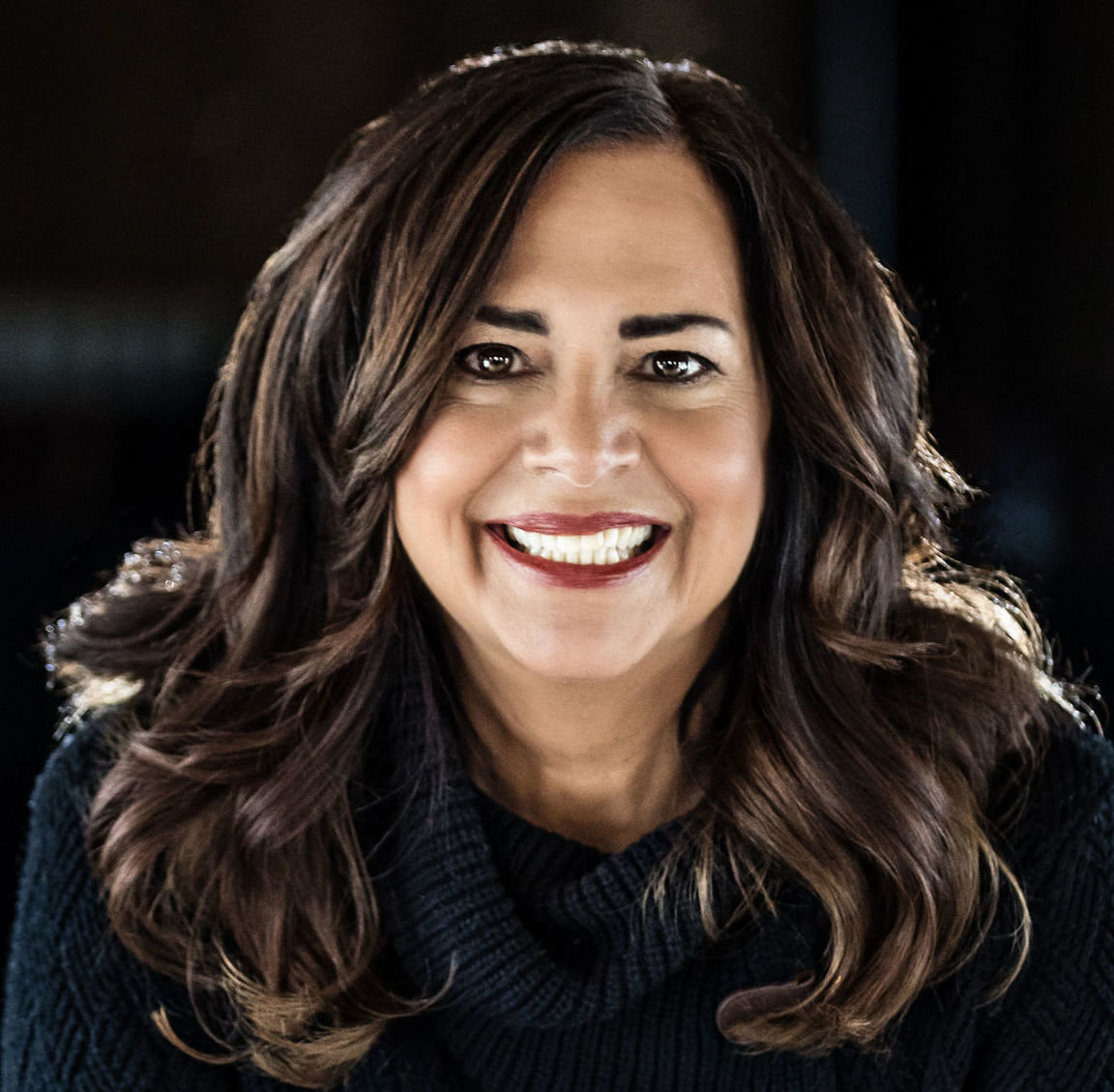 Close Your Power Gaps
November 1, 2023

Presented by: KATHY CAPRINO, M.A. - INTERNATIONAL CAREER AND LEADERSHIP COACH, SENIOR FORBES CONTRIBUTOR, AUTHOR AND HOST OF THE FINDING BRAVE PODCAST
© 2023 Kathy Caprino
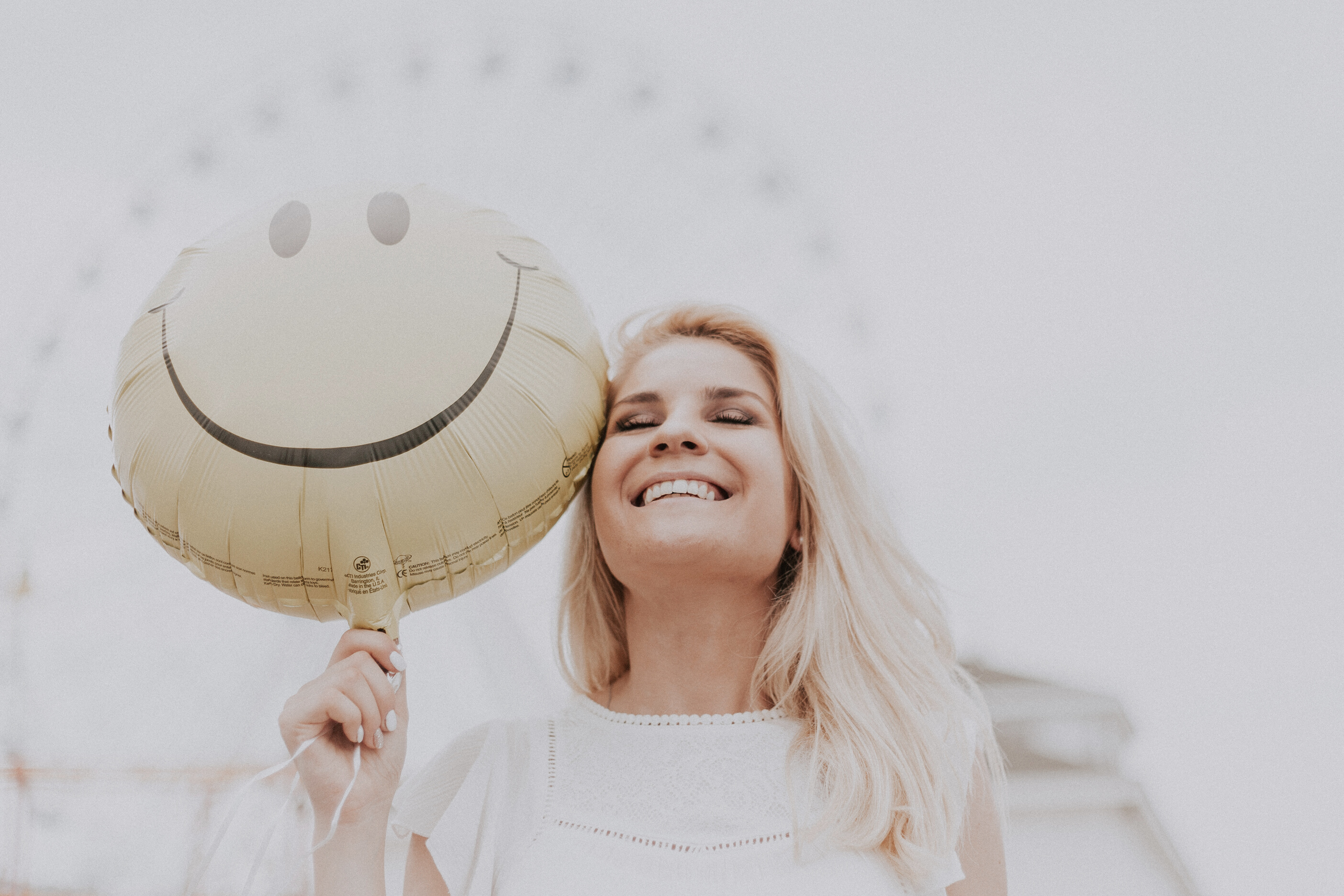 Overview
WHAT WE'LL COVER
What Is Power and Why We Need It
The 7 Damaging Power and Confidence Gaps That Keep Women From Thriving In Their Lives and Work
7 Brave Pathways To Career Bliss
What To Do First, To Shift What Is Possible
2
Close Your Power Gaps • Kathy Caprino
Why hundreds of professionals around the globe have come for career help…
THEY FEEL UNABLE TO WORK, LEAD,
COMMUNICATE AND GROW IN THE WAY THEY  WANT TO:

Don't feel recognized or valued
Feel they're meant for something bigger or better
Aren't advancing or receiving compensation they deserve
Not doing work that feels right, good or purposeful
Feeling there is too much struggle
They want more, different and better

Overall, they don't feel able to reach their highest, most joyful potential
3
Close Your Power Gaps and Rise• Kathy Caprino
What is missing MOST?
4
BRAVERY – to recognize and face head on what isn’t working and take the accountability to change it

POWER – To act with influence and impact on one’s own behalf, to advocate for yourself and others and become the true author and leader of your life.
Close Your Power Gaps • Kathy Caprino
© 2023 Kathy Caprino
Why we need power
POWER IS AN ESSENTIAL COMPONENT TO A THRILLING AND  IMPACTFUL CAREER, BUT MANY PEOPLE (OFTEN WOMEN) SHUN IT.
Power TO, not power OVER
Ability to accomplish, create and manifest
Strength to become a force for good
Influence to make an impact and difference
 Authority to lead and work as you wish
Self-trust to share your ideas and visions

Power doesn’t have to be:
Harsh - Critical - Aggressive - Angry - Hurtful - Abusive
5
What It Feels Like To Be a  Brave & Powerful Professional
ENGAGE in meaningful, rewarding work
EARN the respect, recognition (and money) you deserve
LEAD well and LEVERAGE your natural talents and gifts in  service of others
BUILD heart-connected relationships that are healthy, beneficial, and enriching
UPLIFT others as you rise
© 2023 Kathy Caprino
THE 7 DAMAGING POWER GAPS that keep people from reaching their highest, most thrilling potential and impact in their studies, work, careers, relationships, and personal lives
7
98% OF THE 1,400+ WOMEN SURVEYED (and 90% OF THE MEN) ARE EXPERIENCING AT LEAST ONE OF THESE 7 GAPS
My latest survey revealed:
75% are having 3 or more gaps at  the same time
When you have these gaps, you cannot thrive to the highest degree
© 2023 Kathy Caprino
Close Your Power Gaps • Kathy Caprino
8
#1
Not Recognizing  Your Special  Talents,  Abilities and  Achievements (T=63%; Y=83%)
THE TOP 7  POWER
GAPS that  women  experience
#2
Communicating From Fear, Not Strength (70%)
#3
Reluctance To Ask for What You Deserve (T=77%; Y=85%)
#6
Losing Sight of Your Thrilling Dream (76%)
#5
Acquiescing  Instead of  saying "STOP!"
(T=48%; Y=57%)
#7
Allowing Past  Trauma to  Define You (62%)
#4
Isolating from Influential  Support (T=71%; Y=83%)
9
© 2023 Kathy Caprino
T = Total Respondents who indicate having the gap;   Y= Young adults ages 18-24 who indicate having the gap
WHY STUCK?
IT'S ACTION THAT
CHANGES OUR LIVES,  NOT THOUGHT.
Why do so many struggle to make the  changes they long for? Because insight isn’t enough.

It’s brave, empowered action that  changes our lives. And it's consistent,  committed action that's needed.
10
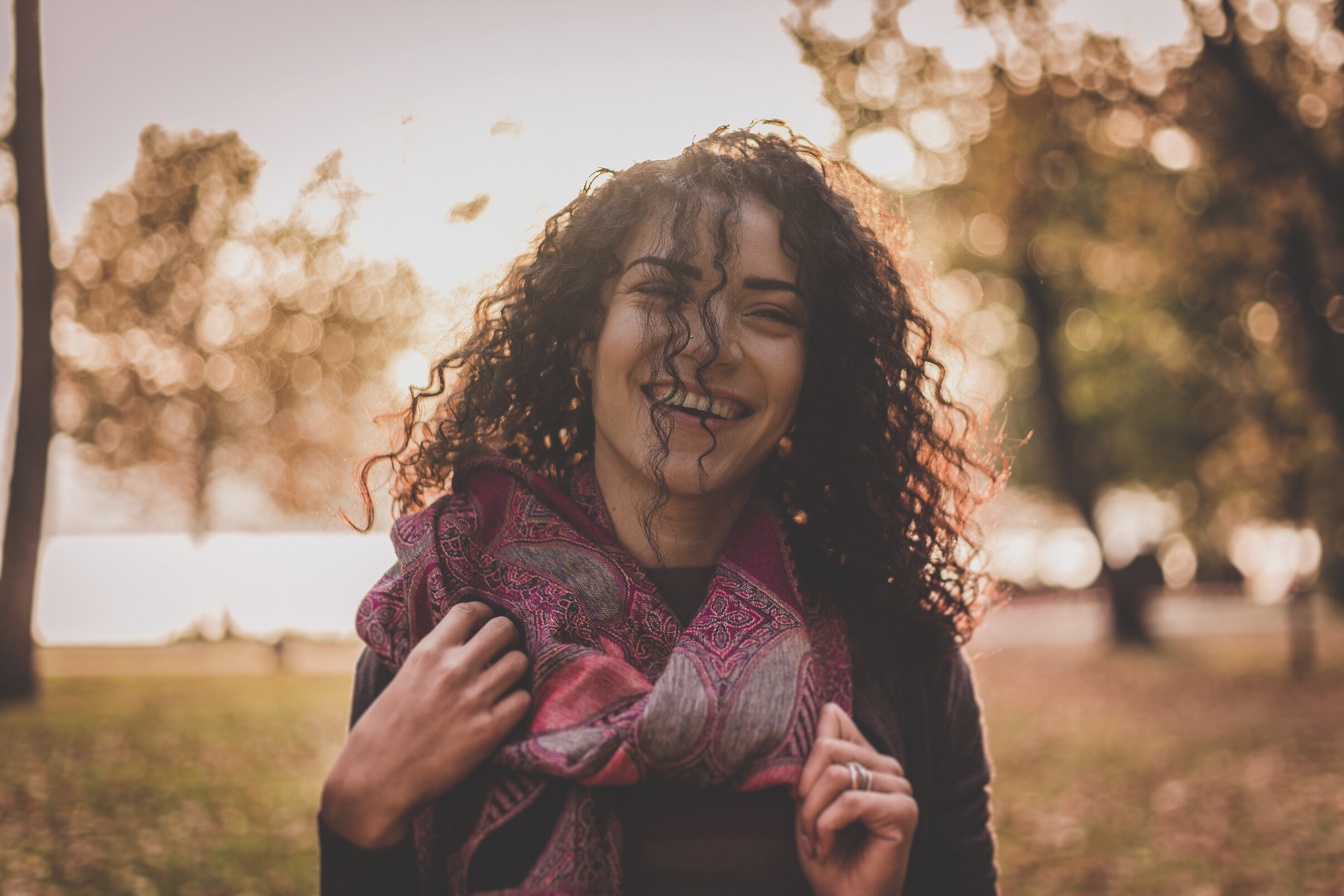 The Framework For Change
16
7 BRAVE PATHWAYS TO CAREER BLISS
11
Close Your Power Gaps  • Kathy Caprino
CLOSE YOUR POWER  GAPS WITH 7
BRAVERY-BOOSTING  PATHS:
Brave Sight  Brave Speak  Brave Ask
Brave Connection  Brave Challenge  Brave Service  
Brave Healing
12
© 2023 Kathy Caprino
The 7 Brave Pathways significantly expand our experience of:
Self-mastery
Confidence and self-trust
Executive Presence
Communication Strength
Leadership and Vision
Relational Connection
Joy, Fulfillment & Purpose
#1: Brave Sight
Do you recognize how truly
talented, gifted and valuable  you are?

What are your natural
capabilities and strengths -
the powerful skills and talents that come easily to you that make a difference?
14
14
What are the "20 facts" of you?
What are the 20 most powerful and important outcomes you've achieved that make you most proud and excited, that can't be refuted?

What special skills did you use?

Watch my TEDx Talk "Time to Brave  Up" for more.
15
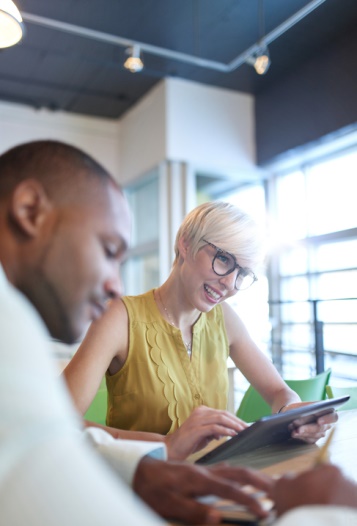 #2: Brave Speak
Start TALKING more powerfully and confidently about who you are and what you want.

What’s at the root of your reluctance to speak up for  yourself?
Watch your language – where do you  apologize and communicate weakly, without  confidence, command or authority?
Overcome:
over-apologizing
weakening your message
agreeing when you don't
staying silent when you should speak
not taking credit where credit is due

Who in the past stopped you from speaking powerfully?
#3: Brave Ask
It’s time to ASK for what you need  and want.

Women are far more reluctant than men to negotiate and ask for what they want and deserve.
18
Identify what you want  and accept that you are worthy and  deserving of it. Then build your case.
Want a better role? A more exciting project? More leadership responsibility? More help from others? 

Identify very clearly what you want, why it will  help others for you to have it, then make a stand for it.  Don't cave.
19
#4: Brave Connection
Do you have people in your corner who would do anything  for you and who have the power to help in BIG ways?
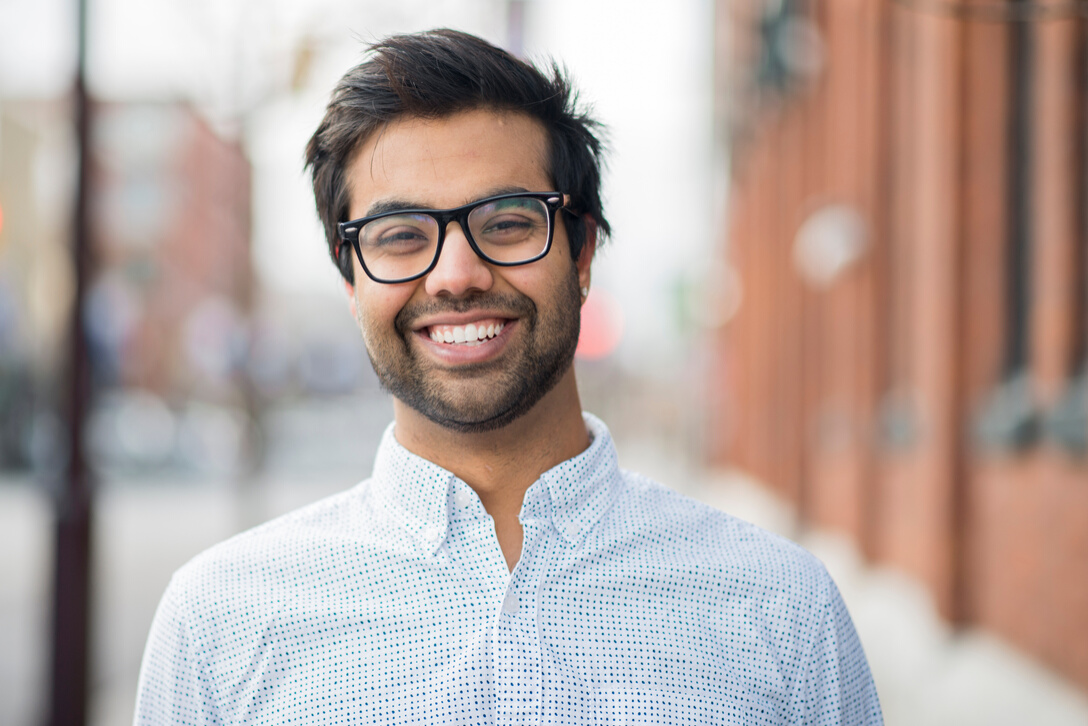 You need the help of others if you want to build an amazing life and career
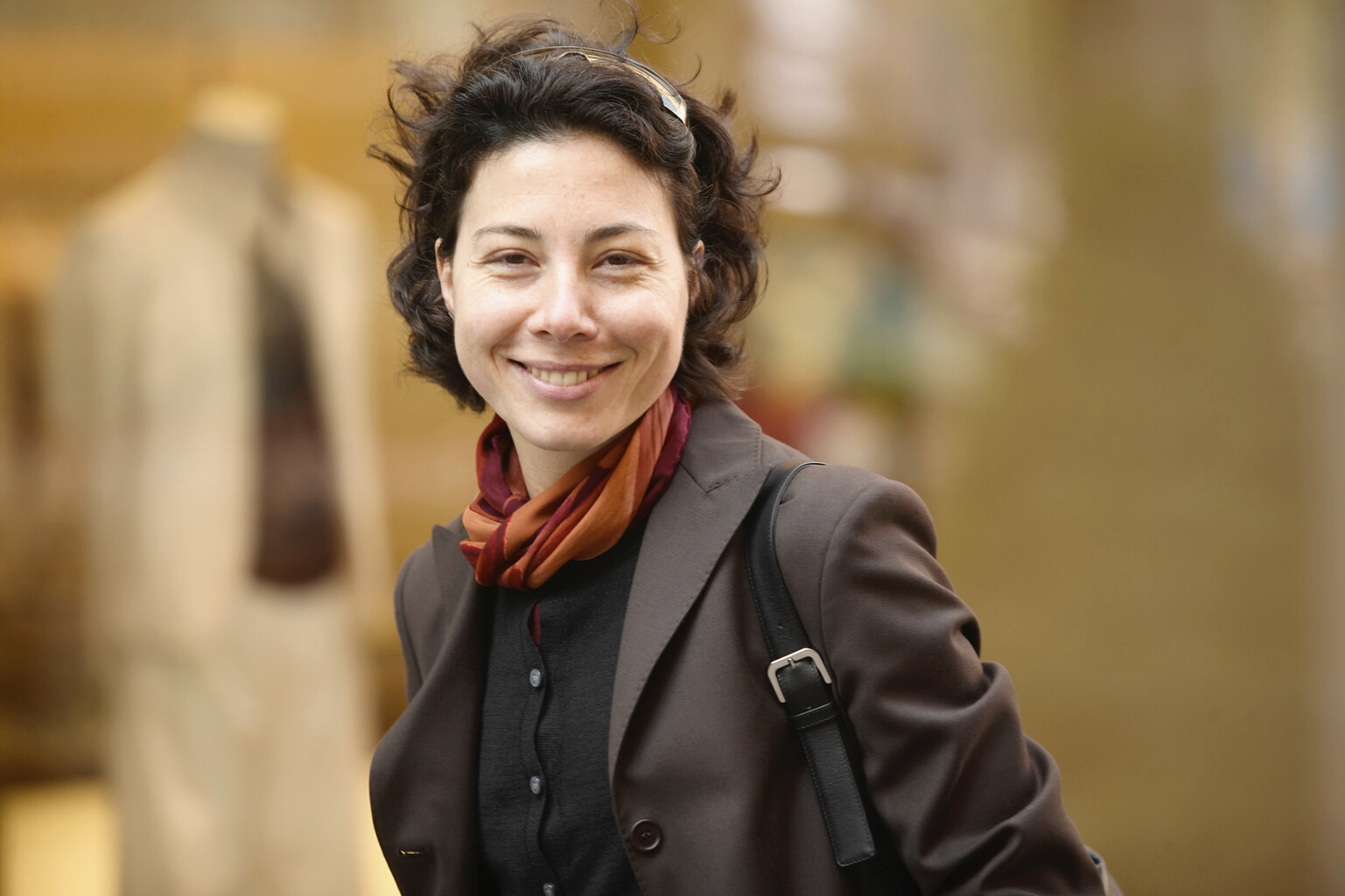 STOP ISOLATING AND START CONNECTING, NETWORKING, AND SHARING 

BUILD YOUR A POWERFUL SUPPORT COMMUNITY ON LINKEDIN AND BEYOND
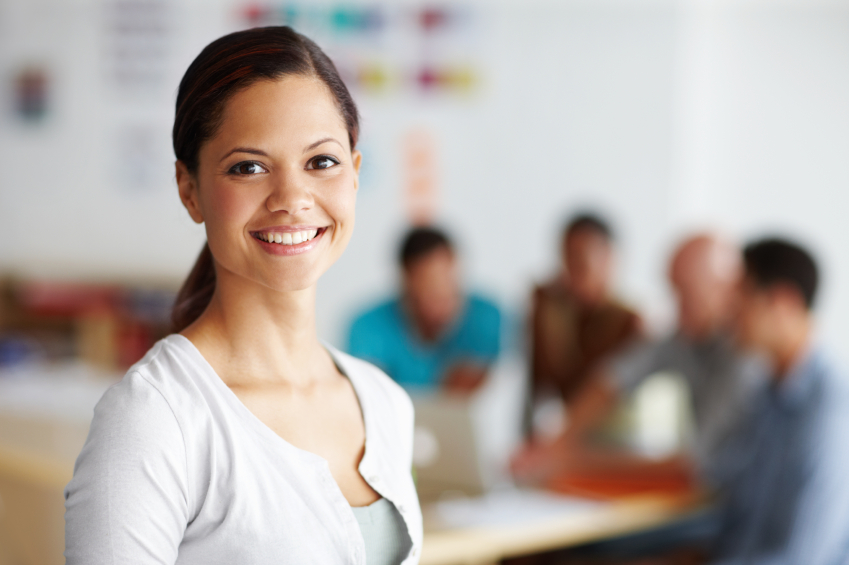 Close Your Power Gaps • Kathy Caprino
21
Build an amazing support network that enlivens you.

Power up your LinkedIn profile this week. Share your thought leadership.
Reach out to people on LinkedIn who are 10 steps ahead of you, doing what you want to, and be of service to them.

Get in the "right"' room and build your community of mentors, sponsors and ambassadors.
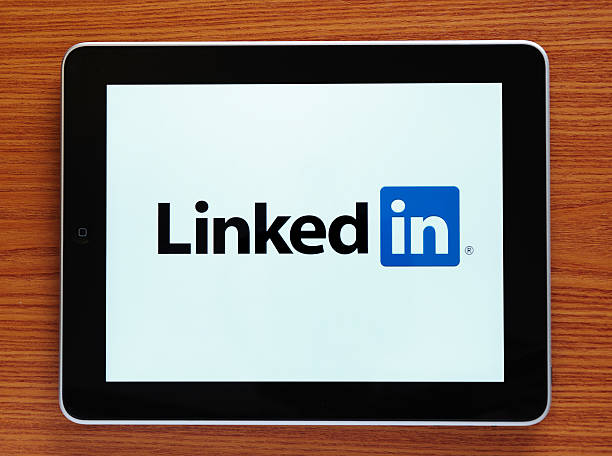 22
Close Your Power Gaps • Kathy Caprino
#5: BRAVE CHALLENGE
Thousands of women and men (and particularly younger people) are acquiescing instead of saying “STOP!” to mistreatment, gender discrimination and bias, stereotyping, and other unfair practices. 
What are you accepting that needs to be addressed?
23
© 2023 Kathy Caprino
Potential options:
Recognize What You Need to  Address and Take a Step
Speak to your boss  or HR
Get clear on what is no longer  acceptable
Do the internal work to understand  how you have in some way allowed it 
Decide (with outside help if necessary) how you will address it  
Take a stand today, with support.
Address your hidden fears about standing up for yourself.
Get advice from  your mentor or  sponsor
Work with a  coach or coaching buddy
Consult an outside advisor
24
#6: BRAVE SERVICE
“People are happiest when  demonstrating in physical reality what they know to be true about themselves, giving form to their Life Intentions in ways that contribute to others.”
Maria Nemeth – The Energy of Money
25
You don't have to risk ANYTHING to get on the path to more thrilling work.

Just EXPLORE it.
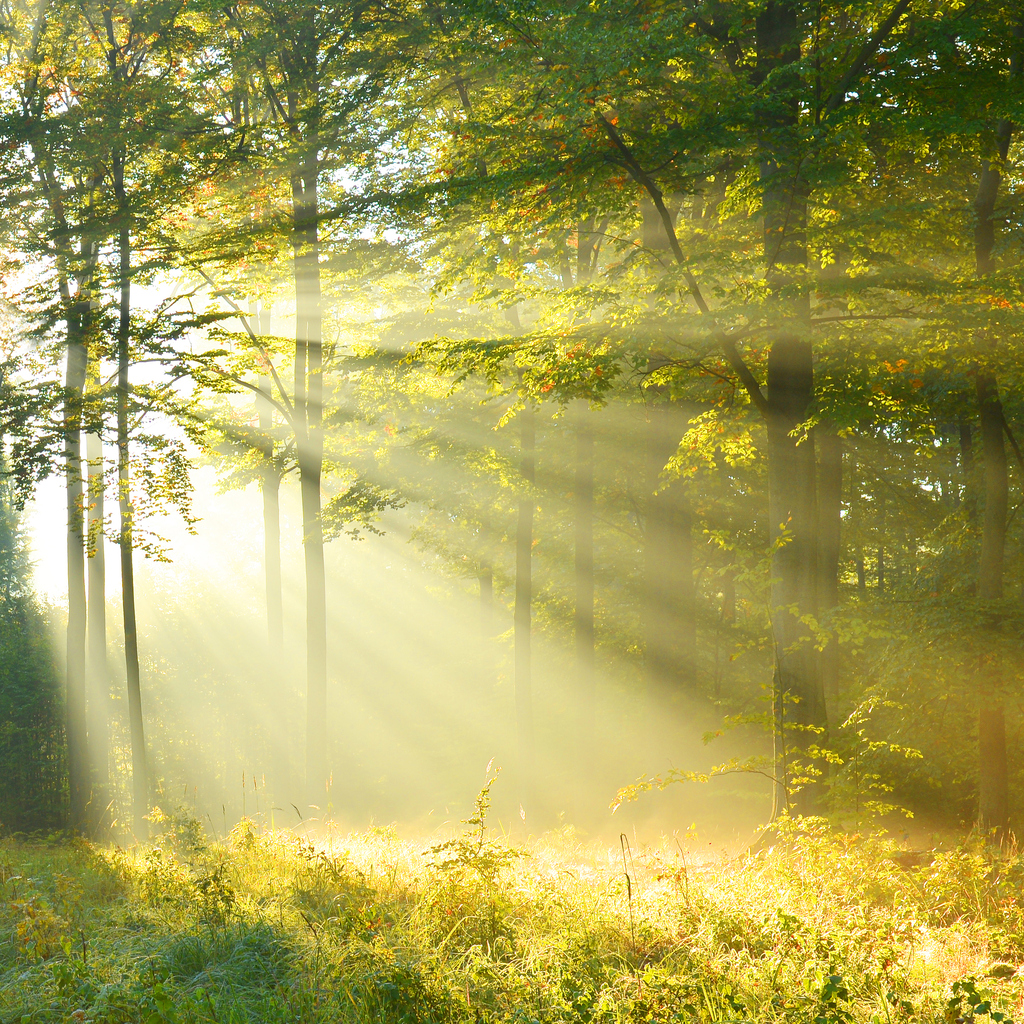 Writers	write,	teachers	teach.
If you knew  you couldn’t  fail and it  would all work  out  beautifully,  what would  you explore or  pursue?
I f	you	want	to	be	a	writer,	start	writing	a  blog	or	an	article.
Become	the	person	you	say	you	want	to  be.
Don’ t	wait	to	do	ideal	work. Start
now.
Pursue in doable, risk-free ways the  new direction(s) you’re passionately  drawn to.
Start	telling	everyone	you	know	about  this	new	direction	you’ re	interested in. Just start talking.
#7: BRAVE HEALING
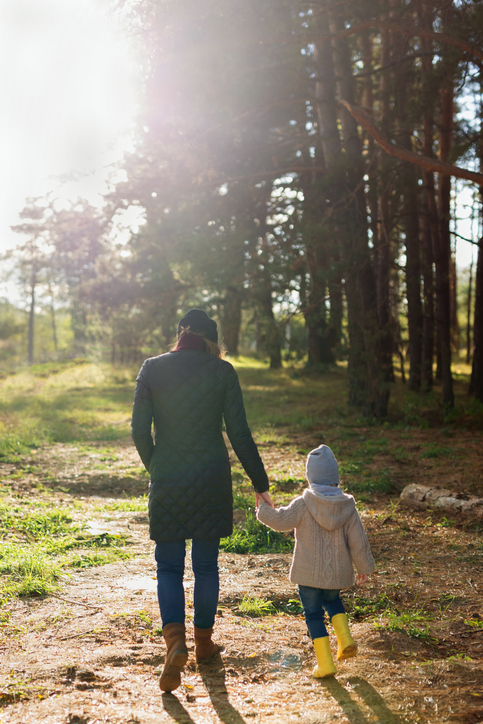 You are what your childhood and past
taught you to be ( unless you' ve unlearned  and healed it.)

What messages and coping strategies did you learn that are no longer serving you?
Did	you	face	suppression,		emotional	manipulation  or	narcissism		that	pushed	you	“ underground?”

Address	what	needs		to	be	healed	or	the	wound	will  continue.
28
Who did you crave love most from as a child, and who did you have to be to get it?

- Tony Robbins
YOUR LIFE AND CAREER
AREN’T JUST “HAPPENING” TO  YOU. YOU’RE CO-CREATING IT  EVERY DAY.
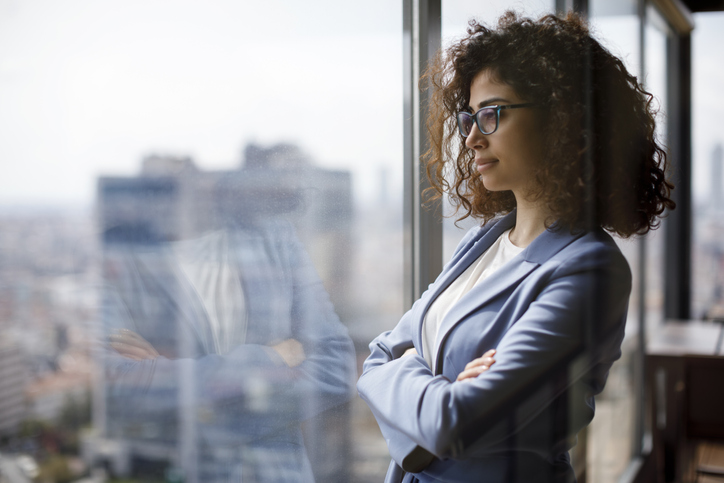 WHAT CHRONICALLY REPEATS  THAT’S NEGATIVE AND
HURTFUL?
30
Are you ready for a thrilling life and work of meaning, purpose and significance that you love and are proud of?

If not you, who?  If not now, when?
31
It’s time now…Become the most powerful version of you – and illuminate the world with it.

- Kathy Caprino
32
Which finding brave path speaks to you most? Take one tiny step today…
Brave Sight  Brave Speak  Brave Ask
Brave Connection  Brave Challenge  Brave Service 
Brave Healing
© 2023 Kathy Caprino
33
It’s YOUR time to shine!
RECOMMENDED RESOURCES
35
For Assessments mentioned in this program, visit:https://kathycaprino.com/assessments

Recommended programs and books, visit:
https://kathycaprino.com/career-help

Kathy’s video training courses:The Most Powerful YouThe Amazing Career Project Kathy’s LinkedIn Support

Kathy’s Forbes blog and Personal Blog
Kathy’s Finding Brave PodcastSign up for Kathy’s NewsletterBook: The Most Powerful You: 7 Bravery-Boosting Paths to Career Bliss
Close Your Power Gaps and Rise • Kathy Caprino
SPECIAL 15% DISCOUNT RECOMMENDED RESOURCES
36
Save 15% off Kathy’s Career and Leadership Coaching programs and
Video training & courses

Use discount code “ALUMLEARN15”

At registration checkout for program(s) of your choice (see Resource List for details and links)
Close Your Power Gaps and Rise • Kathy Caprino
For more info:
Kathy Caprino, M.A.
kathycaprino.com
findingbrave.org
Mostpowerfulyou.com
Amazingcareerproject.com
email:
info@kathycaprino.com

@kathycaprino on: LinkedIn, Insta, Twitter
FB: @ElliaCommunications


www.amazingcareerproject.com
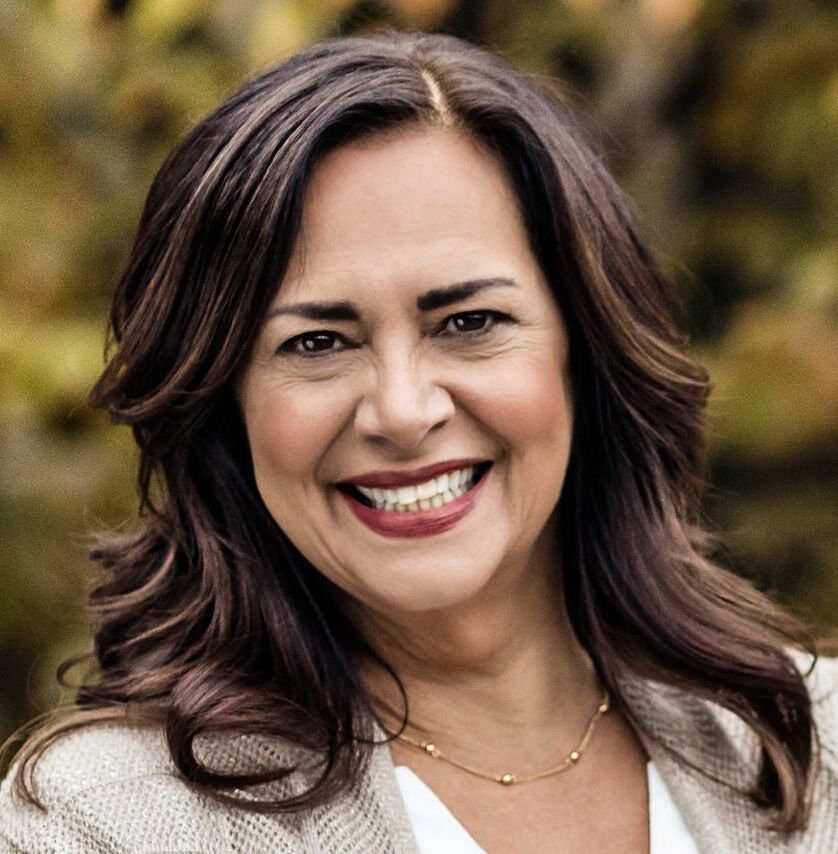 Boos Your Career
QUESTIONS?
Close Your Power Gaps and Rise • Kathy Caprino